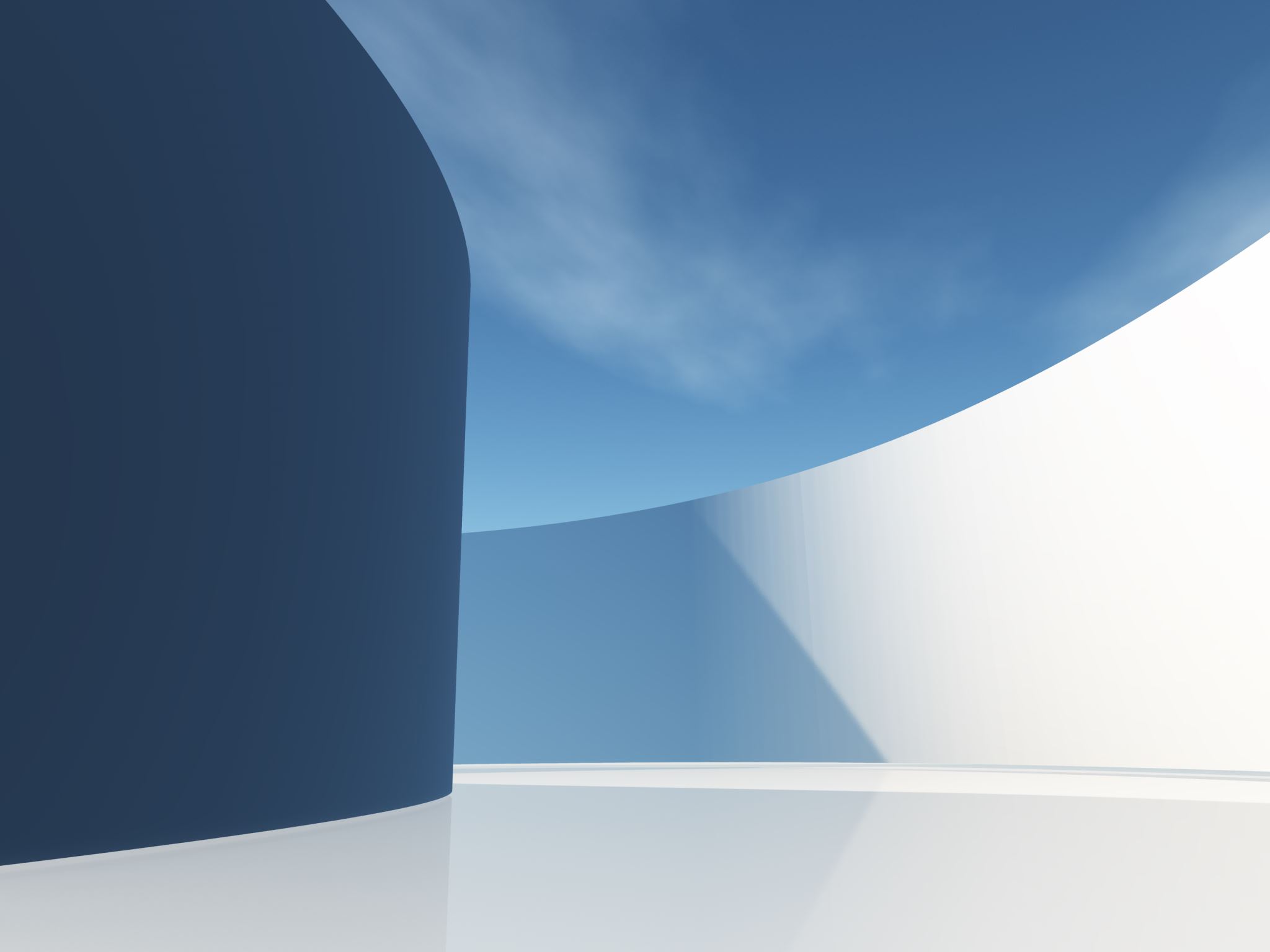 A Study on the Seasonal Correlation between O₃ and PM2.5 in Seoul
Department of Environmental Engineering, Anyang University, Anyang, Gyeonggi, Republic of Korea
Hui-Jeong Lim
Table of Contents
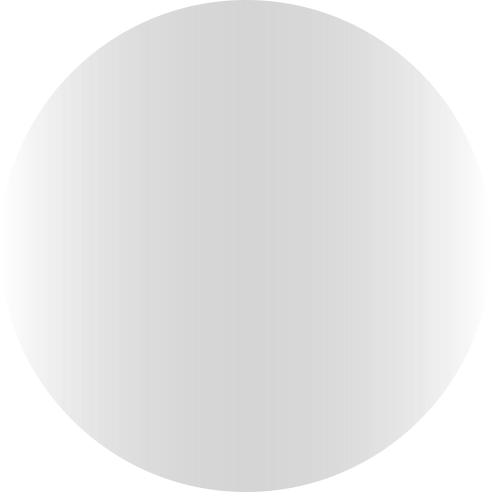 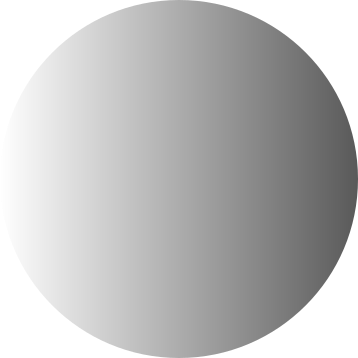 Ⅰ   Introduction
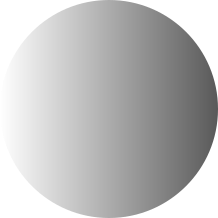 Ⅱ   Theoretical Background
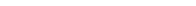 Ⅲ   Data and Methods
Ⅳ   Results and Discussion
Ⅴ   Conclusion
2
Ⅰ. Introduction
1. Background
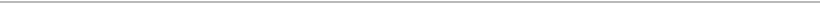 Air pollution significantly impacts human health and the environment.
O₃ and fine particulate matter (PM2.5) in Seoul have considerable effects on health and the environment, with their concentrations varying by season.
Understanding seasonal air quality variations in Seoul is crucial.
2. Research Purpose
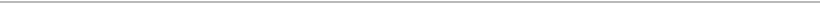 Enhance the understanding of air quality changes.
Contribute to environmental policy-making.
Investigate the seasonal correlation 
between O₃ and PM2.5 
in Seoul from 2015 to 2023.
3. Introduction to methodology
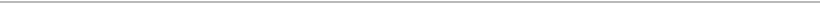 Using Python for data processing and correlation analysis, we analyze the relationship between O₃ and fine particulate matter (PM2.5)
 The results are compared seasonally.
3
Ⅱ. Theoretical Background
3. Effect of PM2.5 on O₃
1. PM2.5
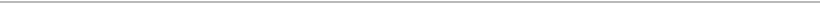 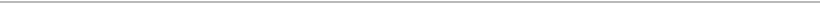 Surface heterogeneous reaction: Influences tropospheric O₃ formation.
Suppression effects
Summer: PM2.5 absorbs radicals, suppressing O₃ formation (Li et al., 2019)
High aerosol concentrations: Weaken light transmittance, reducing O₃ production 
      (Feng et al., 2016; Li et al., 2011)
Winter: High concentrations of PM2.5 block solar radiation, decreasing O₃ (Jia et al., 2017)
Definition: PM2.5 refers to ultrafine particulate matter with a diameter of 2.5 µm or less.

Composition
Primary particles: Naturally occurring elemental components, fuel combustion emissions, primary organic matter (POM), and elemental carbon (EC).
 Secondary particles: Ionic components (SO₄²⁻, NO₃⁻, NH₄⁺), secondary organic matter (SOM).

Health Effects: WHO Group 1 Carcinogen, Causes Respiratory and Cardiovascular Diseases.
2. Chemical behavior of O₃ and PM2.5 
     in the atmosphere
4. Seasonal Management Strategies
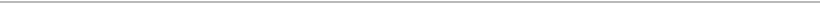 Current status: Limitations of managing O₃ and PM2.5 separately (Seoul Institute, 2018)
Necessity: Integrated management strategy and control of VOCs and Nox
Research objective: To analyze the seasonal correlation between O₃ and PM₂.₅ concentrations in Seoul (2015–2023)
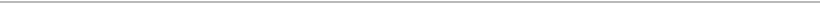 Role of O₃: Facilitates the mechanism by which NOx and VOCs convert into PM2.5.
Oxidation reaction: Plays a crucial role in the formation of secondary organic aerosols (SOA).
4
Ⅲ. Data and Methodology
1. Data source
2. Methodology
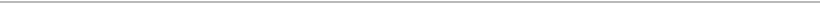 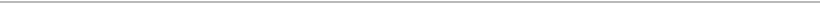 Conducting Pearson bivariate correlation analysis using Python
Analysis of the correlation between O₃ and fine dust using Pearson correlation analysis or multiple regression analysis
Research period: Seasonal data (spring, summer, autumn, and winter) from 2015 to 2023 were used(Each measurement was included in the analysis only if the proportion of valid data exceeded 75%)
Air pollutant measurement

 data
Urban air monitoring network data from 25 districts in Seoul
Hourly data from January 1, 2015, 01:00 to December 31, 2023, 24:00
Analysis of concentrations of O₃, PM2.5, and NO₂
PM2.5 and NO₂: Hourly average data for each district, used as daily average concentrations
O₃: 8-hour average (MDA8) used as daily average concentration
Monthly average concentrations and correlation coefficients among O₃, PM2.5, and NO₂:  Calculated monthly using daily average data by district
Cloud cover: Expressed as the percentage (%) of the sky covered by clouds, based on the entire sky being 100% at the observation site.
Hourly solar radiation data: The total amount of radiation energy received per unit area over one hour (MJ/m²).
Meteorological
  Data
KMA Automated Synoptic Observing System (ASOS)
2015–2023, Seoul (37°57′N, 126°97′E)Solar radiation and cloud cover data
5
Ⅳ. Results and Discussion
1. Seasonal Distribution and Correlation of O₃ and PM2.5  Concentrations
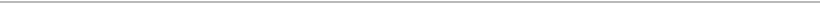 Monthly Distribution of O₃ and PM2.5 Concentrations
T
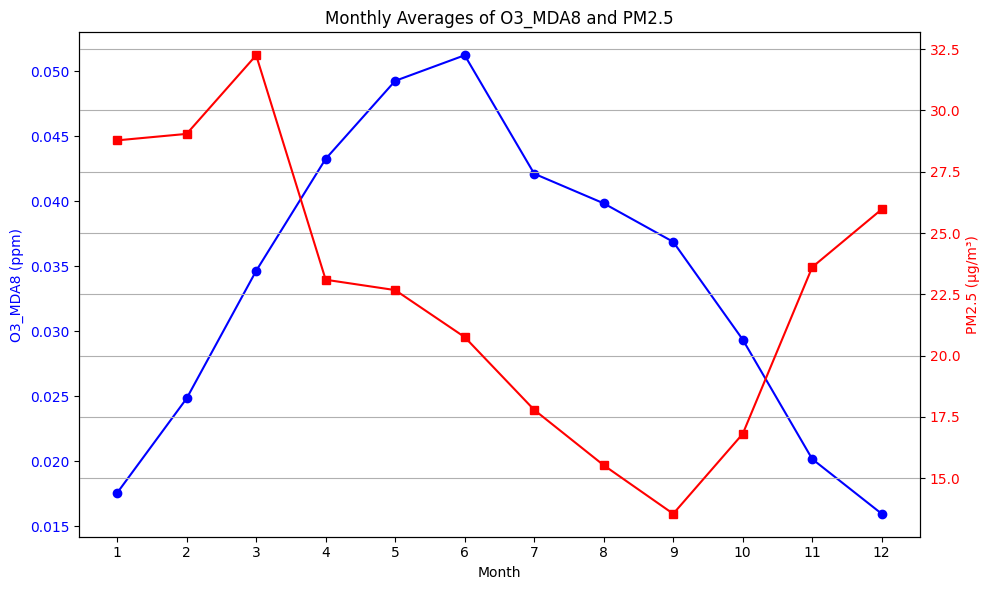 O₃
Concentrations increase during spring and summer when sunlight is strong,
Tend to decrease in winter
PM2.5
Increased fuel consumption and prevailing northwesterly winds lead to higher concentrations in spring and winter.
Increased precipitation causes a decrease in summer concentrations.
(Both O₃ and PM2.5 drop sharply in August due to rainfall.)
[Figure 1] Monthly variation of averaged maximum daily 8-hour O₃ and PM2.5 in Seoul during from 2015 to 2023.
6
Ⅳ. Results and Discussion
2. Correlation between PM2.5 and O₃ in Seoul
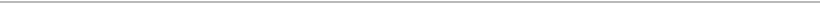 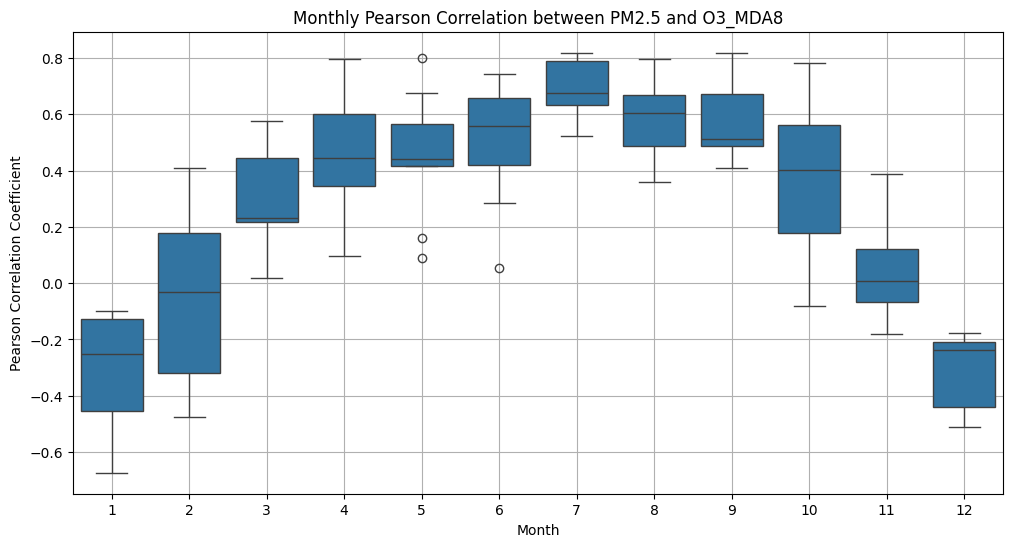 [Figure 1] Monthly Pearson correlation coefficients (p < 0.01) between PM2.5 and O₃_MDA8 in Seoul
This analysis identifies key factors driving seasonal differences in O₃–PM2.5 correlation between summer (June–August) and winter (January, February, December)
Seasonal patterns are distinct
Winter: Negative correlation (O₃↓, PM2.5↑)
 Summer: Strong positive correlation (Both ↑)
 Potential for photochemical smog in summer
Uncertainty in Feb & Oct 
  → high correlation variability
O₃–PM2.5 Correlation Analysis
Positive correlations in all districts from March to September
Strong correlations in summer (Jun–Aug): 0.50–0.69 with low variability
Negative correlations in winter (Jan, Feb, Dec): –0.32 to 0.04
7
Ⅳ. Results and Discussion
4. Correlation Characteristics Between O₃ and PM2.5 During Summer
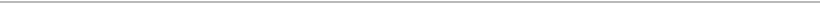 To assess the impact of secondary formation, we analyzed the relationship between Ox (O₃ + NO₂) and PM2.5 during summer in Seoul.
Monthly Correlations (O₃ vs PM2.5):
june: r = 0.50
July: r = 0.69 (strongest)
August: r = 0.60
The scatter plot shows a strong positive correlation between Ox and PM2.5 in July (r = 0.69).
Conclusion:→ Atmospheric oxidative capacity has a significant influence on the secondary formation of PM2.5 during summer.
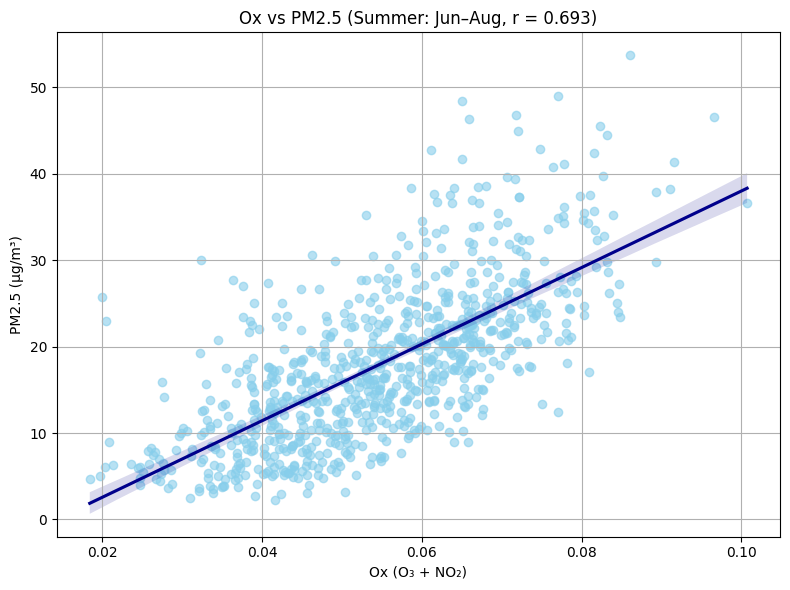 [Figure 3] Scatter plot and correlation (p < 0.01) between PM2.5 and Ox in Seoul (June–August, all years)
8
Ⅳ. Results and Discussion
5. Characteristics of the Correlation Between O₃ and PM2.5 in Winter
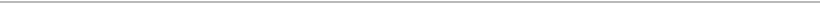 1) Assessment of PM2.5's Suppressive Effect on O₃ Production
In winter, High PM2.5 → Less solar radiation, more cloud cover
Leads to reduced O₃ formation
In Seoul winter:
     → Peak solar radiation drops sharply with higher PM2.5
     → Cloud cover increases throughout the day
O₃ suppression is strongest during midday hours
[그림4] Diurnal change of (a) Solar radiation and (b) Cloud cover under three PM2.5 levels over 16~36 µg/m3, 36~75 µg/m3 and exceeding 76 µg/m3 during winter in Seoul, from 2015 to 2023.
9
Ⅳ. Results and Discussion
5. Wintertime Correlation Between O₃ and PM2.5 (Jan, Feb, Dec)
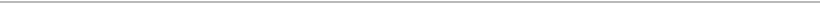 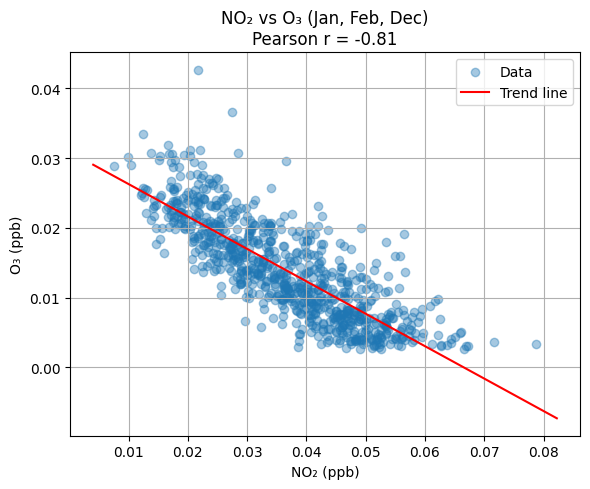 O₃fect of NOx on O₃ Suppression
Correlation of 
 daily averaged 
concentration of
 NO2 with
   (a) O₃ and 
  (b) PM2.5 
during winter 
in Seoul, from 2015 to 2023 
(confidence 
level of 99%).
O₃ Formation, Destruction
O₃ is formed and destroyed through the 
    photolysis cycle of NO₂.
 In the presence of VOCs, O₃ concentration 
    increases.
 The response of O₃ depends 
        on the VOC/NOx ratio:
NOx-limited regime (high VOCs/NOx):
   → O₃ increases with NO, little effect from VOCs.
VOCs-limited regime (low VOCs/NOx):
   → O₃ increases with VOCs, decreases with NOx.
   → The Seoul Metropolitan Area tends toward a 
       VOCs-limited regime, so increasing NOx can reduce 
       O₃ production efficiency.
NOx and PM2.5:
    → NOx contributes to PM2.5 formation.
    → Due to limited NO data, NO₂ is used as a proxy.
Winter 2015~2023 Observations (Seoul):
NO₂ and O₃: Strong negative correlation (r = -0.81).
NO₂ and PM2.5: Positive correlation(r = 0.59).
High NO₂ concentrations → lower O₃, 
    higher PM2.5
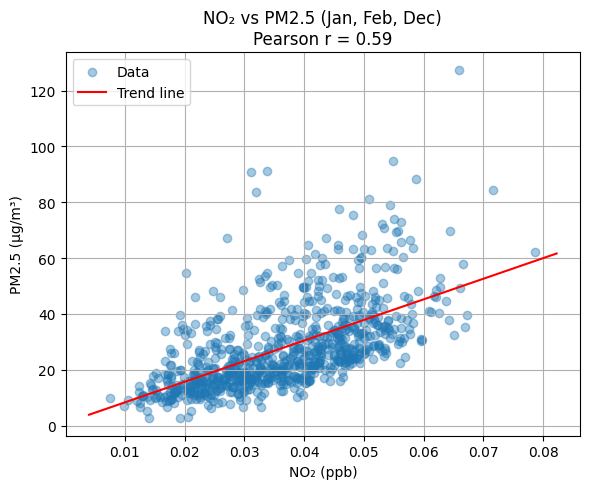 10
Ⅳ. Results and Discussion
5. Wintertime Correlation Between O₃ and PM2.5 (Jan, Feb, Dec)
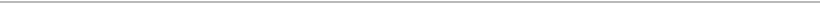 3) Comparative Influence of NOx and PM2.5 on O₃ During Winter
Key Factors: NOx and PM2.5
Correlation Analysis
O₃ vs NO₂: Strong negative correlation (r = -0.56 to -0.69)
O₃ vs PM2.5: Weak negative correlation (r = -0.05 to -0.31)






In winter, NOx has a greater impact on O₃ reduction than PM2.5.
Compared to findings from China, the influence of PM2.5 on O₃ formation in Seoul appears to be relatively minor.
The O₃-suppressing effect of NOx plays a more significant role.
In Seoul’s winter, NOx is a key factor in O₃ reduction.
Correlation coefficient of O₃ with PM2.5 and NO2 
(confidence level of 99%) during winter in Seoul, 2015~2023.
11
Ⅴ. Conclusion
Seasonal Correlation Between O₃ and PM2.5
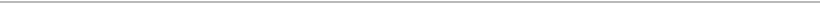 Study Overview
Analysis of O₃ and PM2.5 concentrations in 25 districts of Seoul from 2015 to 2023
Period : 2015.01.01 ~ 2023.12.31
Correlation Coefficients
Summer: Strong positive correlation between O₃ and PM2.5 (average r = 0.60)
Winter: Negative correlation between O₃ and PM2.5 (average r = -0.37)
Cause Analysis
Summer: High solar radiation → More O₃ → Enhanced atmospheric oxidation → Promotes secondary PM2.5 formation
Winter: O₃ suppression by NOx > Solar radiation blocking effect by PM2.5
Conclusion
The interaction between O₃ and PM2.5 varies by season due to different meteorological conditions
Seasonal strategies are needed for effective air quality management
12